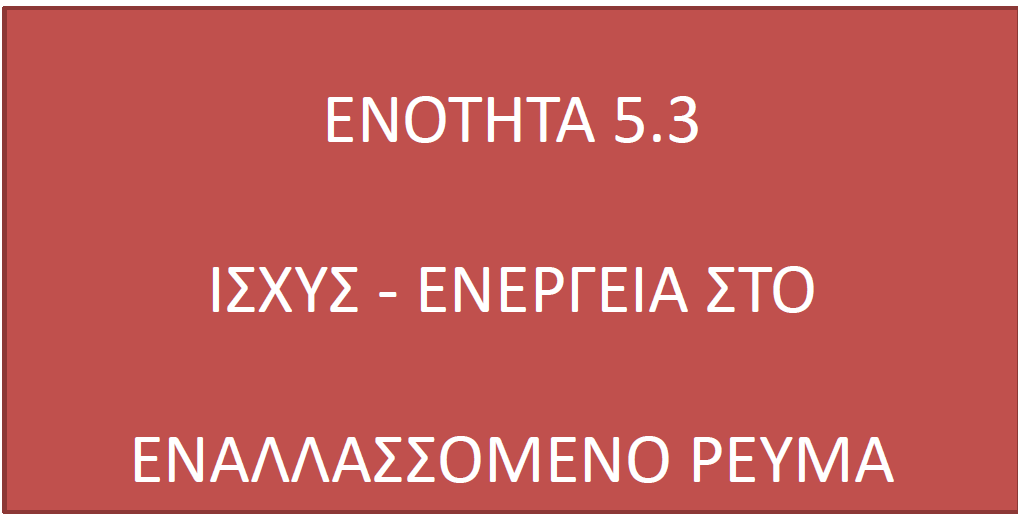 ΠΑΔΙΩΤΗΣ ΙΩΑΝΝΗΣ Σύμβουλος Εκπαίδευσης ΠΕ83
1
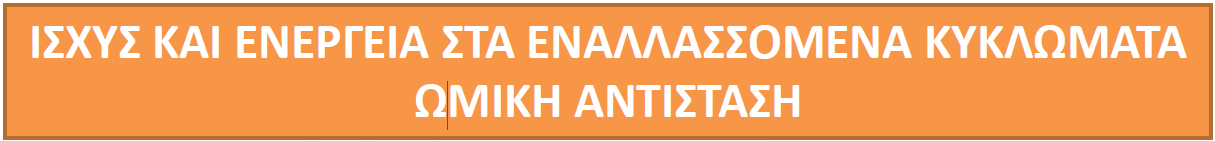 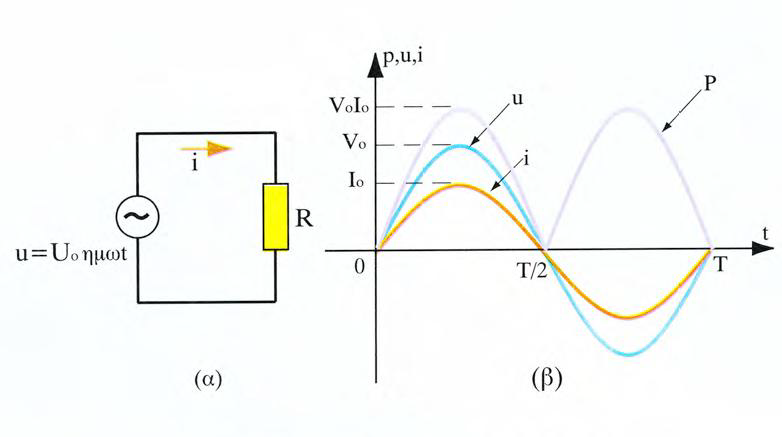 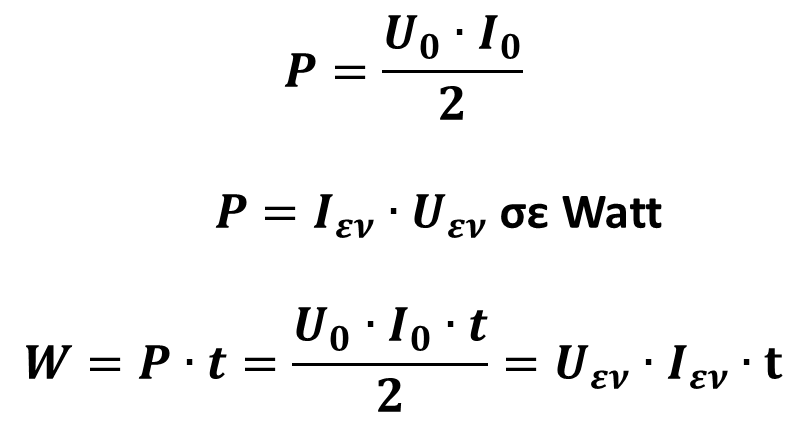 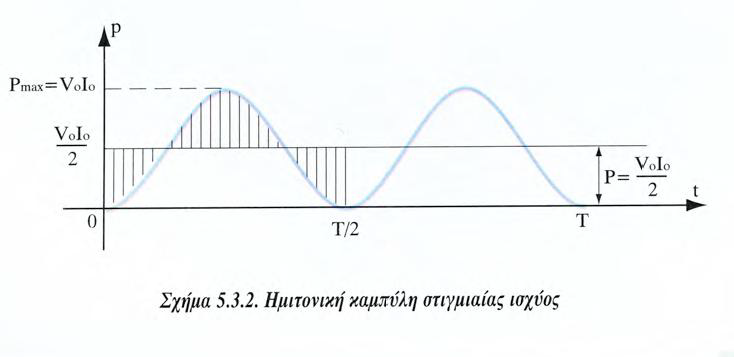 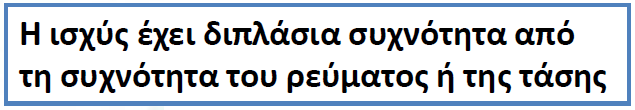 ΠΑΔΙΩΤΗΣ ΙΩΑΝΝΗΣ Σύμβουλος Εκπαίδευσης ΠΕ83
2
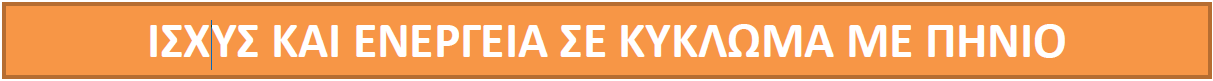 Όταν έχουμε ιδανικό πηνίο (χωρίς ωμική αντίσταση) τότε η επαγωγική αντίδραση δεν καταναλώνει πραγματική ισχύ, άεργος ισχύ, Q
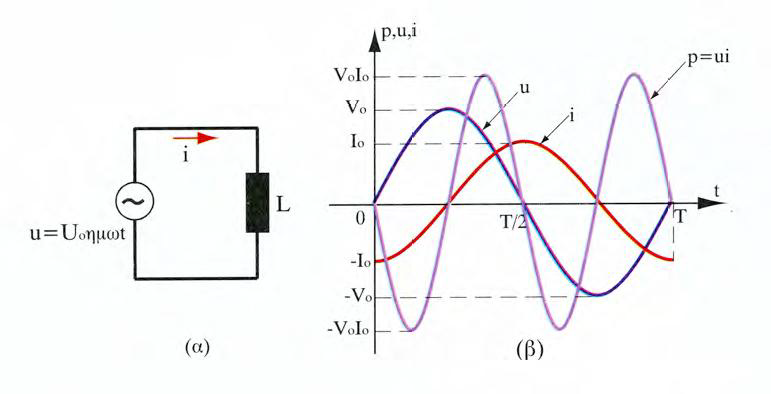 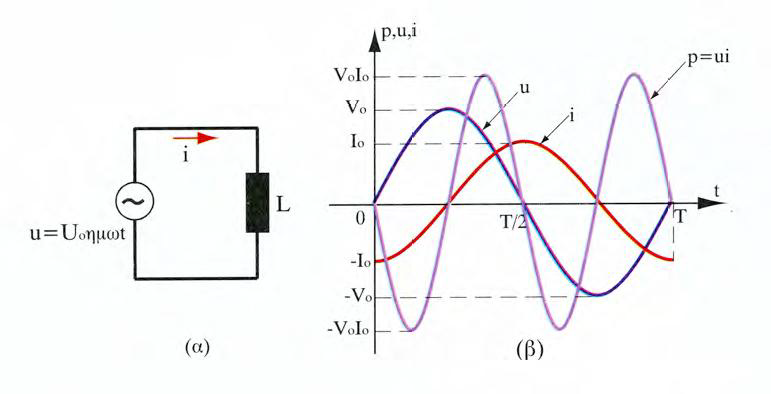 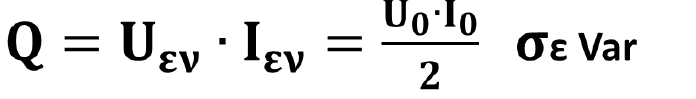 ΠΑΔΙΩΤΗΣ ΙΩΑΝΝΗΣ Σύμβουλος Εκπαίδευσης ΠΕ83
3
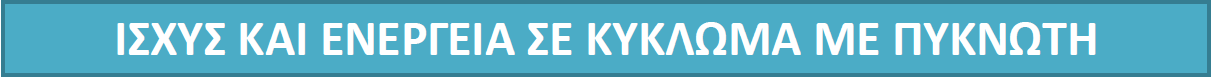 Όταν έχουμε ιδανικό πυκνωτή (χωρίς ωμική αντίσταση) τότε η χωρητική αντίδραση δεν καταναλώνει πραγματική ισχύ, άεργος ισχύ, Q
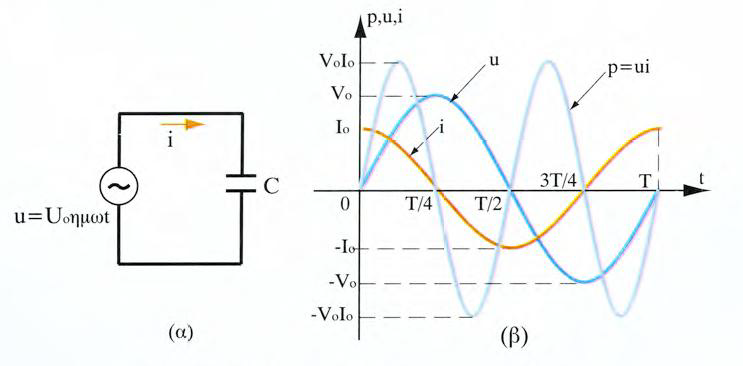 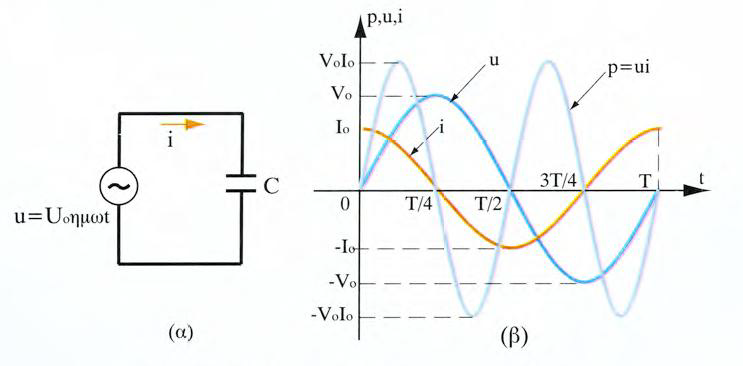 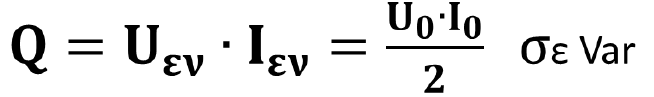 ΠΑΔΙΩΤΗΣ ΙΩΑΝΝΗΣ Σύμβουλος Εκπαίδευσης ΠΕ83
4
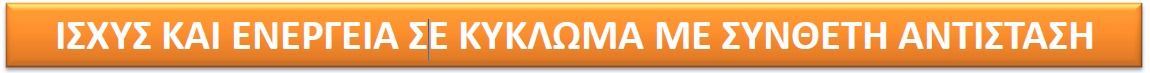 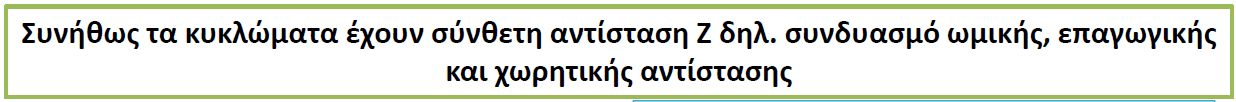 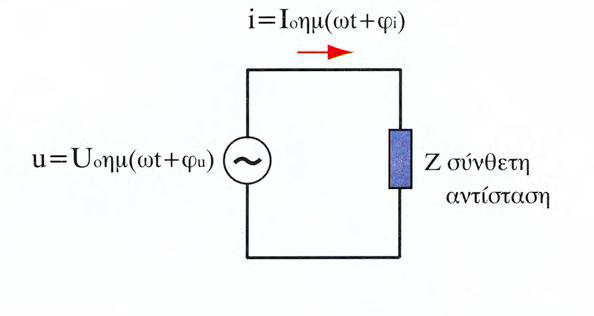 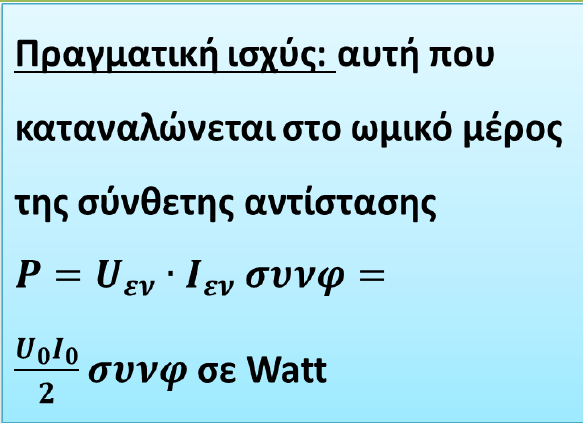 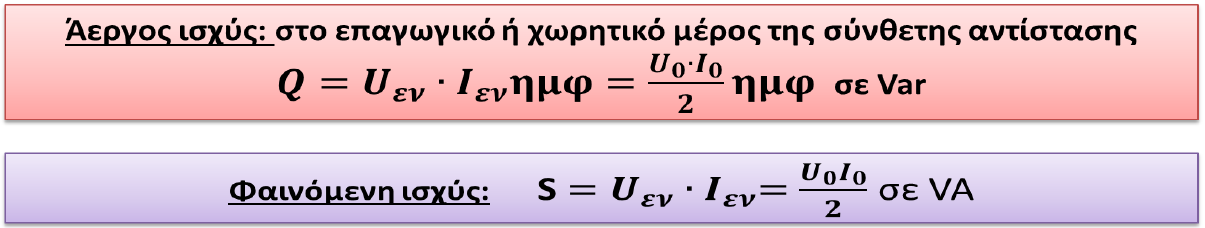 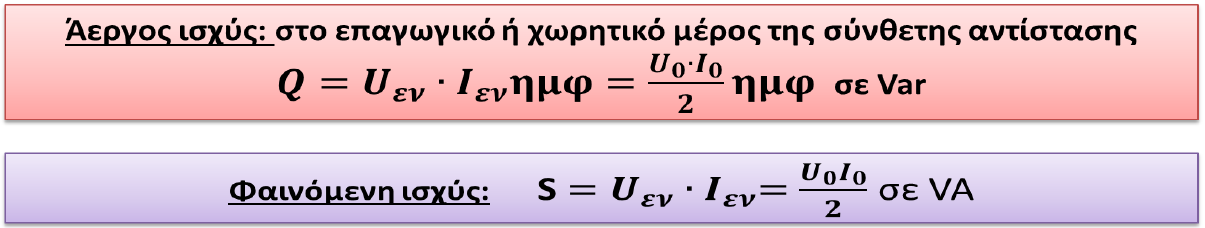 ΠΑΔΙΩΤΗΣ ΙΩΑΝΝΗΣ Σύμβουλος Εκπαίδευσης ΠΕ83
5
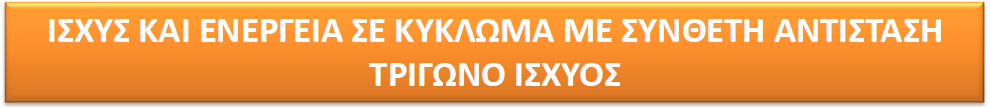 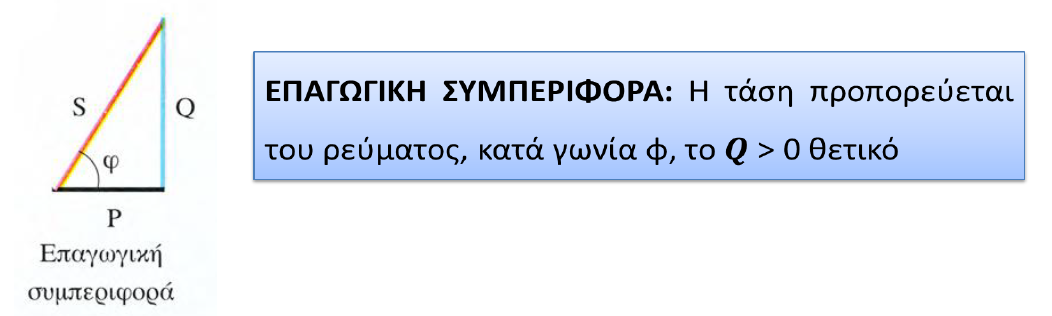 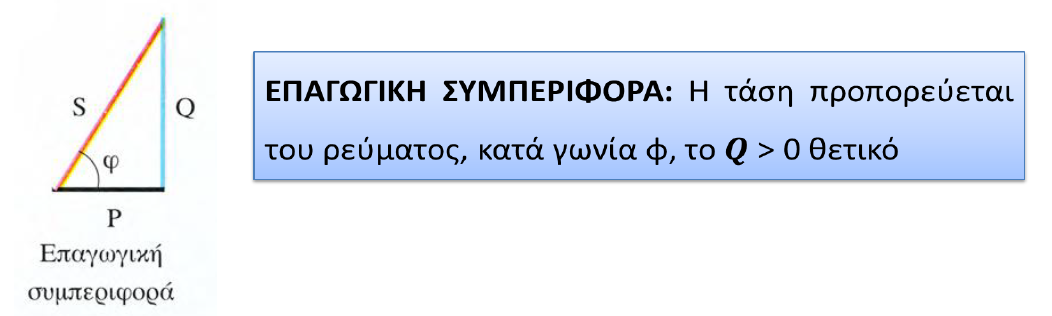 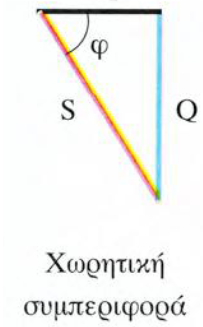 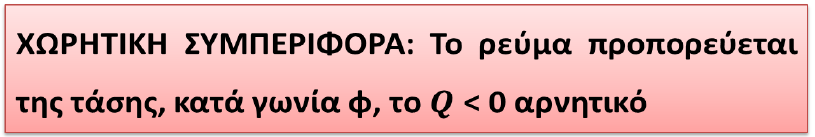 ΠΑΔΙΩΤΗΣ ΙΩΑΝΝΗΣ Σύμβουλος Εκπαίδευσης ΠΕ83
6
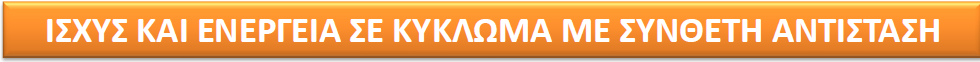 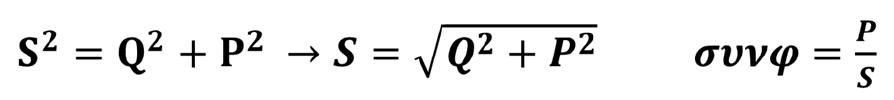 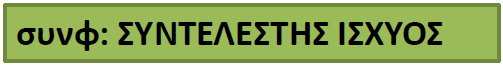 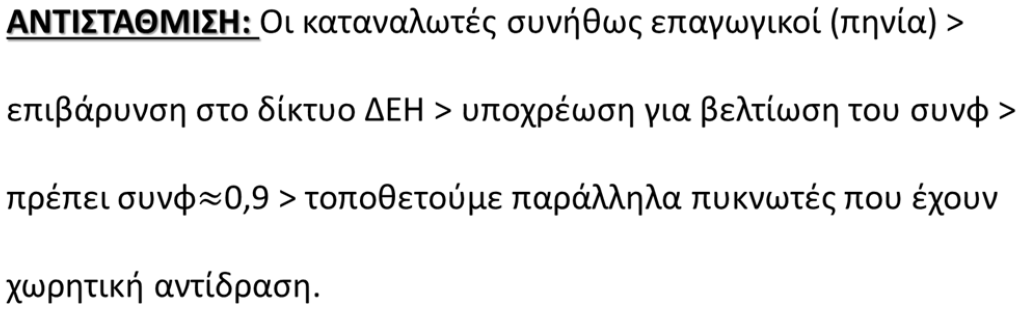 ΠΑΔΙΩΤΗΣ ΙΩΑΝΝΗΣ Σύμβουλος Εκπαίδευσης ΠΕ83
7
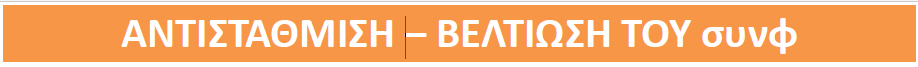 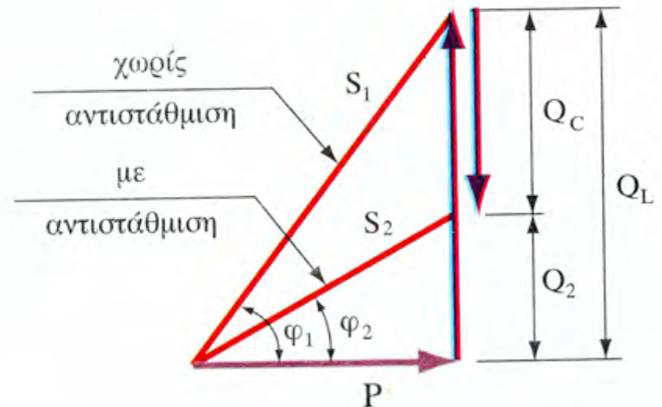 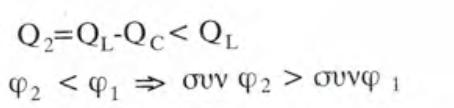 ΠΑΔΙΩΤΗΣ ΙΩΑΝΝΗΣ Σύμβουλος Εκπαίδευσης ΠΕ83
8
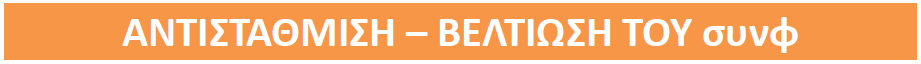 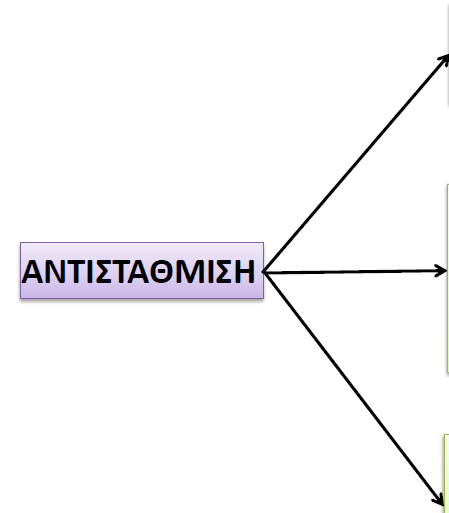 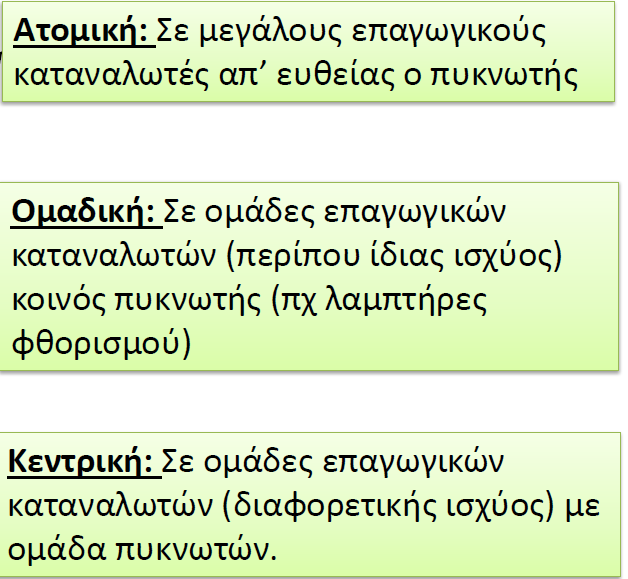 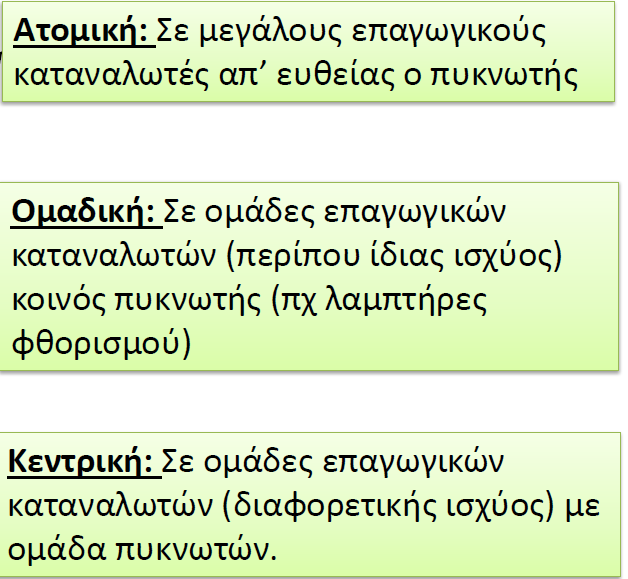 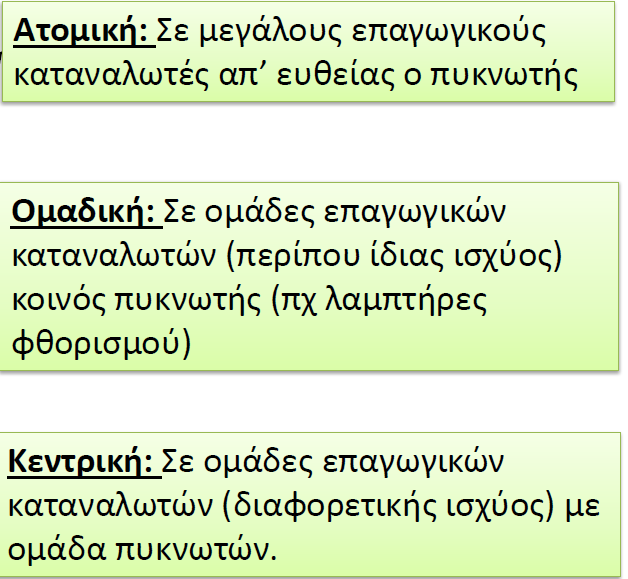 ΠΑΔΙΩΤΗΣ ΙΩΑΝΝΗΣ Σύμβουλος Εκπαίδευσης ΠΕ83
9
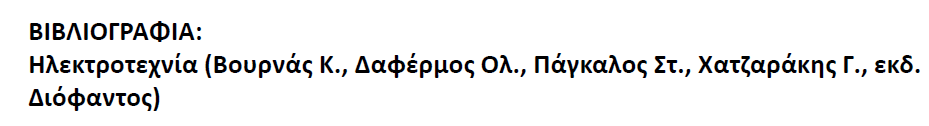 ΠΑΔΙΩΤΗΣ ΙΩΑΝΝΗΣ Σύμβουλος Εκπαίδευσης ΠΕ83
10